OpenDaylight Packetcable Plugin
Working Group Call
September 15, 2016
[Speaker Notes: Segue slide.]
Agenda
Boron release – quick verbal update
Open Issues – progress report
Changes for Carbon release
Q&A
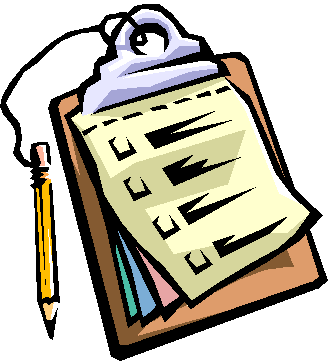 Meeting Attendees:   John Thompson, Jeff Pedigo (Applied Broadband),  Sameer Patel (Comcast),   Ryan Vail, Mufaddal Makati, Kevin Kershaw (CableLabs)
2
List & Wiki
Mailing list  :   
https://lists.opendaylight.org/mailman/listinfo/packetcable-dev  

Wiki : 
https://wiki.opendaylight.org/view/PacketCablePCMM:Main
3
Carbon: Goals / TODOs
Goals:
fix identified bugs
add enhancements; Comcast/AB list organized/grouped into sensible packages
Maintenance work 
Currently reported issues: none besides Comcast “package”  (see slide 9)
Documentation work
As needed to support new features / functions
Functional Changes 
Enhancements from Comcast / AB 
Structural issues 
Change to support DataTreeChangeListener.- Bugzilla 6302
4
Carbon: Draft Release Plan Milestones
M1 – Intent to participate – 11/3/16
M2 – Project Release Plan complete – 12/8/16
M3 – Feature / Function Freeze: 2/2/17
M4 – API Freeze: 3/2/17
M5 – Code Freeze: 3/30/17
RC0 / RC1 / RC2: 4/12/17, 4/20/17, 4/27/17
Packetcable Project Release Review – Between 4/27 & 4/3/17
RC3 – Release Review and final build: 5/4/17
Formal Carbon Release: 5/11/17
5
Packetcable Carbon Work Items
Source: Arris
Integrate Arris information into current Packetcable materials.
Tracked on ODL Bugzilla - Bug 6279 
Description: Documentation update
Type: Enhancement
Target Release: Boron
Status: In Progress – Change # 45545 submitted to master; waiting for approval by Colin Dixon before cherry picking change to stable/boron.
6
Packetcable Work Items
Source: Comcast
Submitted 6/30/16. 
Tracked on ODL Bugzilla - Bug 6302
Description: 
OpenDaylight will deprecate and remove the DataChangeListener class, replacing it with DataTreeChangeListener.  DCL class will remain deprecated through the Carbon release and removed subsequently. 
The Packetcable project needs to be revised to use DTCL in the Carbon Timeframe
Type: Task
Target Release: Carbon
7
Packetcable Work Items (template)
Source: Comcast/AB
List of bugs TBD
Tracked on ODL Bugzilla - 
Description: 
Comcast to organize items on “Enhancements/Bugs” spreadsheet and then we’ll get them into Bugzilla.
Type: Task
Target Release: Carbon
8
Supporting Information
Comcast-submitted issues for resolution in next ODL release (Carbon)
9/15:   Jeff Pedigo (Applied Broadband) will be working to submit a first set of changes to prove out the submission and review process.   
These are going to be the issues listed on row 7 (Fixed handling of Priority classifier parameter) and row 8 (Added direction to the GateSpec)  from the list on the attached spreadsheet.
9
Open discussion
Q & A –
Planning a discussion for Packetcable Carbon release.
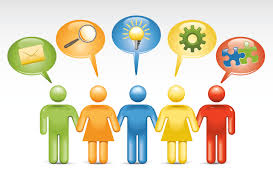 10
WG Logistics
Meet once a week 
Next meeting – September 22
Continue to meet at 11:00 Mountain Time for now
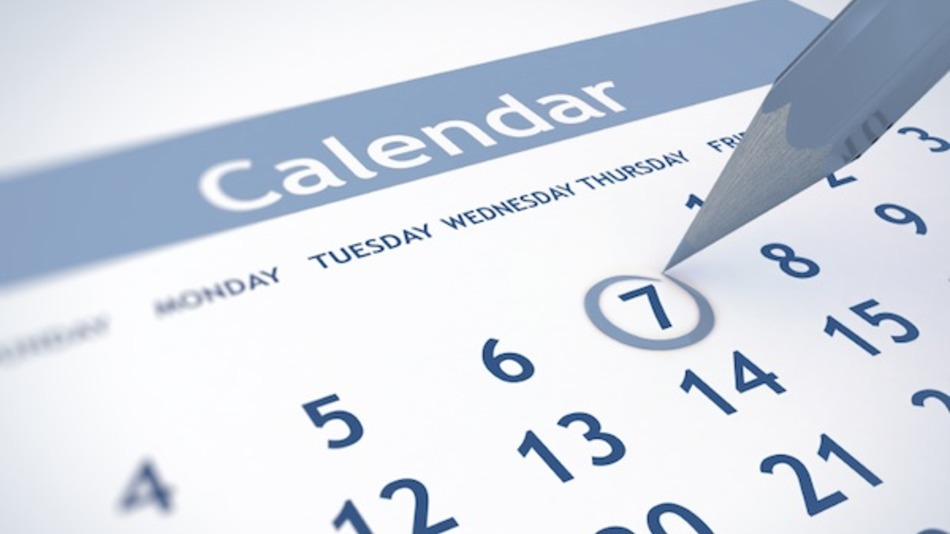 11
12